Week 4. Validation and hypothesis testing
MSc Methodology Seminar I
Felipe Orihuela-Espina
VALIDATION
24/08/2014
INAOE
2
Contents
Ground truth
Gold standard
Types of validity
Mechanisms for showing validity
24/08/2014
INAOE
3
Recommended readings
¡Wikipedia!
http://en.wikipedia.org/wiki/Validity_%28statistics%29
For a gentle overview.

A bit more formal:
Cronbach, L. J.; Meehl, P. E. (1955). "Construct validity in psychological tests". Psychological Bulletin 52 (4): 281–302
>6000 citas
Weiner H y Braun HI (1988) “Test validity” Routledge, 267 pgs.
http://www.socialresearchmethods.net/kb/introval.php
24/08/2014
INAOE
4
Validity and validation
Validity and validation:
Validity is the degree to which a certain measurement or model represents what it is supposed to represent; its equivalent in the real world or in nature. [self definition]
Validity is the best approximation possible to the truth of a given proposition, inference or conclusion [http://www.socialresearchmethods.net]

Validation is the process or mechanism for assessing validity.
24/08/2014
INAOE
5
Validity and validation
Validity and validation :
Strictly; “Measures, samples and designs don't 'have' validity -- only propositions can be said to be valid. Technically, we should say that a measure leads to valid conclusions or that a sample enables valid inferences, and so on. It is a proposition, inference or conclusion that can 'have' validity.”
[http://www.socialresearchmethods.net/kb/introval.php]

Yet, for this unit I will abstract myself of this precision and will talk about validity as corresponding to measurements or models.
24/08/2014
INAOE
6
GROUND TRUTH
24/08/2014
INAOE
7
Ground truth
The ground truth refers to the real truth of the observable phenomenon or the reality occuring in nature. [Self definition]

Some alternative definitions:
“the classification truth of each voxel” [Zou KH et al (2002), MICCAI, LNCS 2488, pp. 315–322,],
…that is, the truth in each experimental unit for the effects of classification (positive or negative).
This is particularly nice for machine learning.

“the most useful representation of the information that one wishes to convey”. [Kolaczyk ED (2009) Statistical Analysis of Network Data: Methods and Models, Springer, pg.76]
I like this one but requires the knowledge of the construct (i.e. that “information that one wishes to convey”)
24/08/2014
INAOE
8
Ground truth
Some more alternative definitions:
“información collected on location” [http://en.wikipedia.org/wiki/Ground_truth]
Personally I do not like this definition as it assumes that what you measure in the field (“on location”) is measured without bias, and if there is bias, then that would imply that the ground truth does incorporate those measurement errors
…plus, it does not allow room for synthetic datasets.

For different reasons, but other authors also share some concerns about this definition:
“ground-truth data made by hand is usually inefficient and hard to compare from one’s work to another” [Jun-qiang et al (2011), The Journal of China Universities of Posts and Telecommunications, 18(Suppl. 1): 106-111]
NOTE: “made by hand” here refers to the information collected by the researcher on location; not tio synthetic data
“The usual way to obtain the ground truth is fragile, inefficient and not directly comparable from one’s work to another” [Canini et al 2009, TMA]
24/08/2014
INAOE
9
Ground truth
Even some more alternative definitions :
“ancillary data” [https://www.fas.org/irp/imint/docs/rst/Sect13/Sect13_1.html]
Best translation to Spanish of the word “ancillary” is auxiliar, subordinado or secundario
…I cannot be more in disagreement with this definition…

“a representation of the agreed correct result of the ideal layout analysis method (i.e. the result of the method that, if existed, would put an end to the research problem).” [Antonacopoulos et al (2006) Document Analysis Systems, 11pgs]
This definition has 2 clear weaknesses:
Assumes that truth depends on what the annotators think (in total opposition to objectivism).
For instance; if a few clinicians agreed that a woman is not pregnant, then she is not pregnant despite the obvious fact that this does not depend on their opinion.
Assumes that every method has its own ground truth, which for obvious reasons does not hold…
24/08/2014
INAOE
10
Ground truth
Yet a few more alternative definitions:
“the actual facts of a situation and is used to determine, with certainty, whether information is accurate” [Vrij 2000 en Toma et al Pers Soc Psychol Bull 2008; 34; 1023]
Hot! Best to my taste, and if I’m allowed close to my own definition
24/08/2014
INAOE
11
Ground truth
Regardless of the definition: the availability of a ground truth permits objective evaluation of criteria.

If it is available, validation involves comparing how far is our metric or model from the ground truth (ground truth approach).
With synthetic data, ground truth is always available.
24/08/2014
INAOE
12
Ground truth
Problem:
With real data, the ground truth is not always available, and often its acquisition is far from trivial.

Several methods have been developed for estimating the ground truth when it is not available:
Beware! No matter how good is your estimation it is no longer the ground truth.

A few methods for estimating the ground truth [LiX 2010]:
Voting by several annotators or judges.
Often, experts in the fields
Maximum posterior probability
Minimization of variance
24/08/2014
INAOE
13
Ground truth
Synthetic ground truth:
Although being able to generate synthetic ground truth means that you are truly in posession of the ground truth, this is not exempt of problems;

“ground-truth data made by hand is usually inefficient and hard to compare from one’s work to another” [Jun-qiang et al (2011), The Journal of China Universities of Posts and Telecommunications, 18(Suppl. 1): 106-111]
NOTE: Here the authors are referring strictly to information collected on location by a researcher
24/08/2014
INAOE
14
GOLD Standard
24/08/2014
INAOE
15
Gold standard
The gold standard refers to a test, metric, or model that is widely accepted by the community as a currently valid representation of the reality. [Self definition]

Other definitions:
“another measure that has been used and accepted in the field” [Young et al 1995, Arch Phys Med Rehabil 76:913-918]
Relatively close to mine.
24/08/2014
INAOE
16
Gold standard
More alternative definitions :
“a relatively irrefutable standard that constitutes recognized and accepted evidence that a certain disease exists.” [Brown et al 1996, NEJM 335(14):1049-1053]
¡Very good! ...shouldn’t it was because they use the word “standard” to define “standard”.
…yet, it is NEJM!

“a benchmark that is regarded as definitive” [Noel et al 2009, ATM]
No gold standard is definitive; only until we get a more accurate one…
24/08/2014
INAOE
17
Gold standard
A few more alternative definitions:
“the best available method, offering accuracy, reproducibility, feasibility and a justifiable cost-benefit interrelation” [Mariath et al (2007), JAOS  15(6):529-33]
I miss the need to community consensus
Also, I do not undestand very well why including the cost-efficiency relation.

“based on the judgments of expert PIs and represent the carrier’s definition of what constitutes acceptable/unacceptable aircrew performance” [Baker y Dismukes (2003), NASA, NASA/TM—2003–212809]
A bit limited to the context, but reading between lines, a very good definition.
24/08/2014
INAOE
18
Gold standard
Yet a few more definitions:
“the most accurate method, procedure, or measurement that is known to represent the true value of what is being tested.” [Hudson, MSc thesis, Texas A&M University, pg 5]
Very close to mine. (NOTE: I gave mine well before knowing this one…)

“a diagnostic test or benchmark that is the best available under reasonable conditions. It does not have to be necessarily the best possible test for the condition in absolute terms.” [http://en.wikipedia.org/wiki/Gold_standard_(test)]
I miss the need to community consensus.
24/08/2014
INAOE
19
Gold standard
When ground truth is not available, validation involves comparing how far is our metric or model from the gold standard (gold standard approach).
This often links to convergent validity and to a extent nomological validity

Note that you compare yourself not against the state of the art, but against what it is accepted by the community.

Problem: Still, there isn’t a gold standard always accepted by the community.
24/08/2014
INAOE
20
TYPES OF VALIDITY
24/08/2014
INAOE
21
Types of validity
Types of validity:
Construct validity
Convergent validity
Criterion validity
Concurrent validity
Predictive o empirical validity
Discriminant validity
Content validity
Face validity
Representation validity
Intrinsic validity

Internal validity
External validity

Logical validity
Statistical conclusion validity

Ecological validity
Diagnostic validity
Nomological validity
24/08/2014
INAOE
22
Types of validity
Fidelity to the phenomenon
Representative of the population
Fidelity to other metrics
24/08/2014
INAOE
23
Types of validity
Figura de: [http://www.socialresearchmethods.net/kb/introval.php]
24/08/2014
INAOE
24
Types of validity
Figura de: [www.analytictech.com]
24/08/2014
INAOE
25
Types of validity
Construct validity:
A construct is “some postulated attribute of people assumed to be reflected in the test performance” [Cronbach y Meehl, 1955].
Cronbach and Meehl seminal paper was written for psychology, so when they speak of:
people, they refer to the phenomenon under study.
Test performance, they refer to a model or metric capturing some aspect of the phenomenon

The development of the construct is not easy. Too narrow or too broad and it may nullify your experiment.
24/08/2014
INAOE
26
Types of validity
Construct validity:
Construct: 
Example:
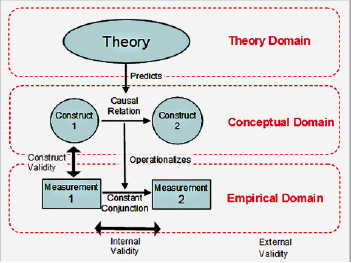 Research process and validation according to positivist research tradition
Figure from: [Johnston y Smith
http://epress.anu.edu.au/apps/bookworm/view/
Information+Systems+Foundations%3A+The+Role+of+Design+Science/5131/ch02.xhtml]
24/08/2014
INAOE
27
Types of validity
Construct validity:
“…construct validity […] perceived as the most fundamental and embracing of all types of validity” [Weiner H y Braun HI (1988) “Test validity” Routledge, 267 pgs. (pg. 26)]

Capacity of a metric or model to measure or represent faithfully the phenomenon under study and its legitimate inferences.
In other words, that you are measuring or modelling what you should be measuring or modelling, and that you are free of bias (see also internal validity)

It bacomes specially critical when a concomitant criterion or universe of content is lacking. [Cronbach y Meehl, 1955]
24/08/2014
INAOE
28
Types of validity
Construct validity:
Construct validity should be equivalent to: “Tell the truth, all the truth, and nothing but the truth”
[http://www.socialresearchmethods.net/kb/considea.php]

We want our metric or model to represent “the construct, all the construct [content validity], and nothing but the construct”
[http://www.socialresearchmethods.net/kb/considea.php]
24/08/2014
INAOE
29
Types of validity
Construct validity:
Construct validity is a process, not a method [Weiner H y Braun HI (1988) “Test validity” Routledge, 267 pgs. (pg. 26)]
It requires many lines of evidence
It cannot be expressed by a single figure or coefficient
It requires both quantitative and qualitative evidence
24/08/2014
INAOE
30
Types of validity
Figure from: [http://www.socialresearchmethods.net/kb/considea.php]
24/08/2014
INAOE
31
Types of validity
Construct validity:
Construct validity is what allows us to build a universal truth. Consequently it can be compromised by many factors:
Inadequate or ambiguous definition of the construct
Altered behaviour of the construct (e.g. appearance of new treatments)
Bias including that of the researcher
Confusion or contamination by non-controlled or latent variables
Confusion or contamination by factor interaction (non-main effects)
Confusion or contamination by other constructs
Breaching of the blinding by hypothesis guessing from patient or co-researchers
Mono-operation bias (that is measuring a single dependent variable)
A single dimension will be insufficient to express the construct
Ofuscation/apprehension by evaluation (changes un the responses of the phenomenon just because it is being measured/observed)
Remember; you can’t measure a phenomenon without distorting it!
24/08/2014
INAOE
32
Types of validity
24/08/2014
INAOE
33
Figure from: [http://cmapspublic.ihmc.us/rid=1148264198734_1533533750_4916/Validez%20de%20Constructo.cmap]
Types of validity
Convergent validity:
(Cor-)relation of the observations of our metric or model with those coming from other metrics or models develop for the same phenomenon.
Watch out! There may be different constructs from the same phenomenon, and thus the model may be explaining just slightly different things

It is a subtype of construct validity
…but note how it is similar to criterion validity.

All metrics/models of the same phenomenon must converge to a unique ground truth.
24/08/2014
INAOE
34
Types of validity
Criterion validity:
(Cor-)relation of the observations of our metric or model with those coming from other metrics or models develop for the same phenomenon.
Yep! Apparently the same as convergent validity

Depending on the temporal relation of the sampling between the metrics or models, it may be:
Concurrent: All observations are taken at once
Predictive: Observations of the different metrics or models are acquired at different times

All metrics/models of the same phenomenon must agree (to a extent) with the gold standard.
24/08/2014
INAOE
35
Types of validity
Criterion validity:
Example: Suppose that you acquire a number of tests (salivary cortisol, heart rate variability, skin conductance, pupil dilation), to estimate a person’s stress. Let’s assume you get strong correlations between each pair of these.
It is reasonable to think that these metrics share some common factor.

Observation 1: Do not take for granted, that the common factor is the one you intended to measure originally (construct)
Observation 2: The metrics do not measure the same feature of the construct (stress). Indeed, they measure different constructs, yet all evidence points to the same direction.
Figure from [positivemed.com]
24/08/2014
INAOE
36
Types of validity
Predictive or empirical validity:
(Cor-)relation of the observations of our metric or model with those coming from other metrics or models develop for the same phenomenon taken at different times.

A subtype of criterion validty.

Closely related to concurrent validity;
Predictive validity has to do with a priori predictions made by the model
On the other hand, concurrent validity has to do with the correlation between already existing observations (or those made at the same time) and the a posteriori estimation of the model
24/08/2014
INAOE
37
Types of validity
Predictive or empirical validity:
Although most times predictive and empirical validity are defined as one [e.g. http://www.britannica.com/EBchecked/topic/186144/empirical-validity], personally I think they may be subtly different:
Predictive validity is often regarded in terms of observations made with other metrics/models
Empirical validity is often regarded in terms of observations made in different contexts (e.g. different experimental conditions), and in this view is related to external validity.
24/08/2014
INAOE
38
Types of validity
Concurrent validity:
(Cor-)relation of the observations of our metric or model with those coming from other metrics or models develop for the same phenomenon acquired at the same time.
24/08/2014
INAOE
39
Types of validity
Discriminant validity:
Degree to which observations obtained from our metric or model differ from those obtained from other metrics or model built for a different construct.

Implies a low corelation or high statistical independence with other metrics.
i.e. you should resemble those metrics built to measure your same construct but differ clearly from those built for different constructs.

This validity is critical to delimit the construct.

“discriminant validity is […] perhaps a stronger test […] than convergent validity, becuase it implies a challenge from a plausible rival hypothesis” [Weiner H y Braun HI (1988) “Test validity” Routledge, 267 pgs. (pg. 27)]
24/08/2014
INAOE
40
Types of validity
Content validity:
Capacity of the metric or model to represent the whole universe (or population) of the phenomenon.
Note that you may have a construct intended to only partially describe the phenomenon.

Maybe your model is valid only for a small portion of the sample space or universe. It is a partial, non universal, truth, although still valid within its boundaries.

This is often obtained by non-statistical methods, and it is not necessarily solved by the experimental paradigm/design.
Several experts decide on whether the observations are representative of the target universe or population.
¡Watch out! Experts may still be wrong …
24/08/2014
INAOE
41
Types of validity
Face validity:
Degree to which a metric or model appears to be measuring the construct or phenomenon. 

Face validity is only the entrance point to the content validity. It does not guarantee that you are really measuring the phenomenon..

It often incorporates a subjective load from expert/s
NOTE: It has been suggested that face validity should be expressed or agreed specifically by non-experts rather than experts.
[Holden, Ronald B. (2010). "Face validity". In Weiner, Irving B.; Craighead, W. Edward. The Corsini Encyclopedia of Psychology (4th ed.). Hoboken, NJ: Wiley. pp. 637–638.]
24/08/2014
INAOE
42
Types of validity
Representation validity:
Limits of the conversion from a theoretical construct to a practical specific metric or model.

Representation validity is a measure of abstraction; how feasible is the model as a surrogate of the theoretical construct?
24/08/2014
INAOE
43
Types of validity
Intrinsic validity:
(Cor-)relation with a criterion (expert) that has been accepted as correct. [Gulliksen (1950) American Psychologist, 5(10):511-517]

Closely related to face validity, although here there seems to be a consensus that the relation must be with an expert.
…subjectivity has been reduced in the sense that it has been “accepted” by the community.
The expert may be a gold standard.
24/08/2014
INAOE
44
Types of validity
Internal validity:
Quality of a metric or model to allow sampling free of bias.
Differently from the construct validity, it does not imply that what you are measuring is related to the modelled phenomenon; it is just concerned with measurement or modelling bias.

Internal validity is achieved fully when there are irrefutable arguments showing that the intervention has had (or hadn’t) a certain effect.
More often than not, it requires a controlled experiment (with a control group)
Remember, there may be confusion; e.g. other alternative hypothesis, and thus there will be no construct validity, but you still may have internal validity.
It confirms that your experiment is correctly performed

It is concerned with causality (yet it does not represent causality!)
Example:
Everytime you change A under conditions C lead to a change in B (internal validity). That’s different of saying that B is caused by A (construct validty).
24/08/2014
INAOE
45
Types of validity
Internal validity:
Internal validity guarantees that evidence can be communicated directly.

Internal validity may be at risk when:
The analysis does not support causal relations adequately
Groups being compared are not sufficiently homogeneous
Results may not reach statistical significance
[http://ec.europa.eu/europeaid/evaluation/methodology/methods/mth_vld_es.htm#05]
24/08/2014
INAOE
46
Types of validity
External validity:
Quality of a metric or model to permit observations that can be generalized to other metrics, models, groups, areas, periods, etc

External validity is achieved fully when it is demonstrated that a similar intervention will get similar effects in a different context but still under the same conditions.
Normally, it requires large number of observations, multi-center studies, random effects models, different datasets, etc.

External validity permit transfer of knowledge and scientific evidence
24/08/2014
INAOE
47
Types of validity
Internal and external validity seems to be in conflict;
Internal validity requires you to control as much as you can (e.g. all intervining variables)
…but that reduces the generalization capabilities, i.e. the external validity.
(and sometimes collaterally the ecological validity)
Figure from: [http://prpj.wordpress.com/2012/03/11/threats-to-validity-of-experimental-research/]
24/08/2014
INAOE
48
Types of validity
Logical or deductive validity:
A metric or model has logical validity if and only if can be deduced/ abduced/ induced by a logical system.
24/08/2014
INAOE
49
Types of validity
Logical system:
A set of elements and objects allowing us taking decisions.
It is composed by:
An alphabet of symbols or primitives
A grammar with construction rules made from elements of the alphabet
A set of axioms
…which in turn are also well formed rules
A set of inference rules
A formal interpretation
Syntactic
Semantic
24/08/2014
Dr. Felipe Orihuela Espina
50
Types of validity
Logical validity:
Models of logical reasoning:
Deduction or deductive inference: Find the effect given the cause and the rule.
Abduction or abductive inference: Find the cause given the rule and the effect.
Induction o inductive inference: Find the rules given the cause and the effect
		[Cause] -> -> [rule] -> -> [Effect]
	  (abduction)   (induction)   (deduction)
24/08/2014
Dr. Felipe Orihuela Espina
51
Types of validity
Statistical conclusion validity:
Degree to which conclusions (or interpretation) over the associational or causal relations are confined to the observations
In other words, that there are no “leap of thinking”
Note that it does NOT imply causality, it may be a simple correlation.

Statistical conclusion validity requires:
Adequate sampling (often this means randomisation),
Appropriate statistical analysis (of course including but not limited to hypothesis testing)
Experimental procedures reliable and reproducible
24/08/2014
INAOE
52
Types of validity
Ecological validity:
Degree of similarity or relevance to which the experimental environment matches the real world
[Rizzo, A. ''S. & Kim, G. J. A SWOT analysis of the field of virtual reality rehabilitation and therapy Presence, 2005, 14, 119-146]
…in other words, that the research conducted can be extrapolated out of the research environment.

To be ecologically valid, materials and methods must be close to those occurring in the original phenomenon under study.

Contrast between observational and interventional studies.
Observational studies naturally tend to have greater ecological validity.
24/08/2014
INAOE
53
Types of validity
Diagnóstic validity:
Ability of a test, metric or model to achieve a certain goal; i.e. to reduce statistical errors Type I or II.

“The most popular diagnostic validity statistics (DVSs) are undoubtedly sensitivity (SE), specificity (SP), positive predictive power (PPP), and negative predictive power” [Hsu LM (2002), Psychological Assessment, 14(4):410-422]

The term “diagnostic” is inheritance from biomedicine, but diagnostic validity is NOT confined to biomedicine.
24/08/2014
INAOE
54
Types of validity
Nomological validity:
Degree to which our metric or model supports established theories, existing evidence and/or previous research.

Nomological validity may or may not occur, but it can be revealed with a good discussion in your paper.
Remember that it may be the case that the reigning theory is not totally (or partially) truth, ergo lacking construct validity, and thus there isn’t an absolute demand for nomological validity
…but admittedly, this is going to be difficult.
24/08/2014
INAOE
55
Types of validity
Table from: [McQuarrie EF (2004), Journal of Business Research 57:142-153]
24/08/2014
INAOE
56
MECHANISMS FOR SHOWING VALIDITY
24/08/2014
INAOE
57
Mechanisms of validity
The type of validity tells you how close are you to the construct you want to measure according to a particular dimension of it

The mechanism of validity are experimental tricks to establish some type of validity reducing or eliminating sources of bias.
24/08/2014
INAOE
58
Mechanisms of validity
Depending on how you use the mechanism –i.e. how do you design your experiment-, you may achieve different types of validation even if using a single mechanism
Corollary: The mechanism are not associated to the type of intended validity
…although, choosing the right mechanism facilitates achieving certain validity

Each science, because of the way they experiment, have favoured particular mechanisms over others.
E.g. blocking for agriculture, blinding for psychology, randomization for medicine, cross-folding for machine learning and AI
24/08/2014
INAOE
59
Mechanisms of validity
Mechanisms for showing validity
Randomization
Meaning reshuffling your available observations
…and of particular interest for CS, cross-folding
Resampling
Meaning acquiring new observations from the population
Strongly founded in the Central Limit Theorem
…and of particular interest for CS, bootstraping
Regularization
Meaning introducing noise or assuming  the population distribution to eliminate degeneracies in the observations
…and of particular interest for CS, synthetic resampling
Blocking
Meaning arranging your experimental units in groups a.k.a. blocks
Blinding
Meaning masking treatments to experimental actors (e.g. participants, observers, raters, etc)
Multiple raters or judges
Meaning having more than one metric
Necessary for social phenomena where the ground truth is not governed by the laws of physics
Not necessary (but at times benefitial) for physical phenomena
24/08/2014
INAOE
60
Cross-folding
Cross-fold validation
It permits evaluating how your results from a certain analysis would be generalizable to an independent dataset,
Most times it is a mechanism to show external validity
…it also supports diagnostic validity
…in clever experimental designs it may even support internal validity (do not try this at home!)

Inherent limitation:
Since all measurements are taken from the same population (e.g. dataset/s), if the original population is biased, so will the cross-fold procedure
…in other words, if previously internal validity has not been demonstrated, then cross-fold validation is simple inconclusive.
24/08/2014
INAOE
61
Cross-folding
Figure from: [Wikipedia.es: Validación_cruzada]
24/08/2014
INAOE
62
Cross-Folding
Variants:
Random cross-fold
NOTE: the common cross-folding uses blocking
Leave one out
Leave one subject out
NxK folding
N randomization exercises with K folds each
Common 2x5
With replacement / without replacement
24/08/2014
INAOE
63
Cross-Folding
There is NO BETTER way…each one has advantages, and disadvantages depending on what you intend to show.
BTW, there is not a precise value for K, and the larger is not necessarily the better (beware of overpower!)
Note that the limit is the Leave-one-out

You still have to follow your analysis with your hypothesis testing…
24/08/2014
INAOE
64
Bootstraping
The definition of bootstraping means launching a self-sustained process that after start (or boot) requires no further external input.

In statistics (ergo in experimental design), this means resampling to obtain estimates of summary statistics.
24/08/2014
INAOE
65
Bootstraping
Bootstrapping is the practice of estimating properties of an estimator (such as its variance) by measuring those properties when sampling from an approximating distribution. [Wikipedia: Bootstrapping_(statistics)]

It reduces variance and helps to alleviate overfitting.
24/08/2014
INAOE
66
Bootstraping
Figure from: [http://www.spg.tu-darmstadt.de/res/researchprojects_1/bootstrapandcomputerbasedsignalprocessing_1/bootstrapandcomputerbasedsignalprocessing.en.jsp]
24/08/2014
INAOE
67
Bootstraping
Figure from: [http://www-ssc.igpp.ucla.edu/personnel/russell/ESS265/Ch9/autoreg/node6.html]
24/08/2014
INAOE
68
Bootstraping
Variants
Monte Carlo
Random Walk
Bagging e.g. aggregating
Boosting e.g. ensambles
24/08/2014
INAOE
69
Regularization
Useful for:
Solving ill-posed problems
Alleviating overpowering (and thus overfitting)
Dealing with unbalanced problems

Variants
Analytical; e.g. Tikhonov regularization
Algorithmical: e.g. Levenberg–Marquardt algorithm
Stochastic: e.g. synthetic resampling an assumed distribution
25/08/2014
INAOE
70
Synthetic resampling
Synthetic resampling implys generating new observations (not acquiring them!)
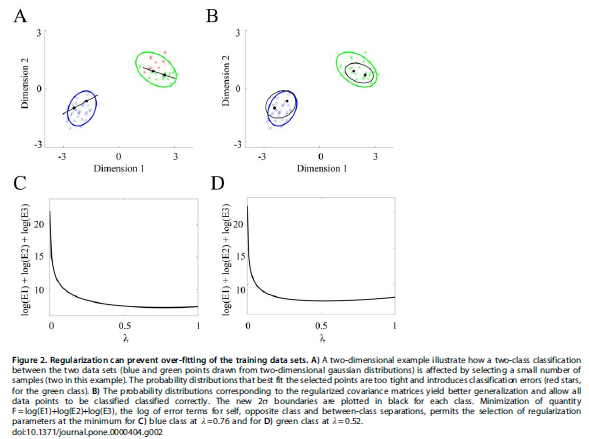 Figure from: [Osan, R. (2007), PlOS ONE, 2(5):e404]
25/08/2014
INAOE
71
Synthetic resampling
Synthetic resampling itself has several variants:
Jackknifing (e.g. aggregating N-1 estimates of an statistics given a sample sized N)
Particularly useful for estimating variance and bias
Very close to bootstraping.
Permutations a.k.a. re-randomization
Oversampling
SMOTE: Synthetic Minority Over-sampling TEchnique
Undersampling


Beware! Unfortunately, more often than not, synthetic resampling in CS is simply referred to as resampling, which of course is ambiguous.
25/08/2014
INAOE
72
Hypothesis testing
Statistical Significance
“The statistical significance of a result is the probability that the observed relationship (e.g., between variables) or a difference (e.g., between means) in a sample occurred by pure chance ("luck of the draw"), and that in the population from which the sample was drawn, no such relationship or differences exist. [...] the statistical significance of a result tells us something about the degree to which the result is "true" (in the sense of being "representative of the population").” [http://www.statsoft.com/textbook/elementary-statistics-concepts/]
The (in)famous p-value
The p-value represents the probability of error that is involved in accepting our observed result as valid

p-values enable the recognition of any statistically noteworthy findings. The smaller the p-value, the less plausible is the null hypothesis that there is no difference between the treatment groups [DuPrelJB2009]

“The p-value represents a decreasing index of the reliability of a result [...]. The higher the p-value, the less we can believe that the observed relation between variables in the sample is a reliable indicator of the relation between the respective variables in the population.” [http://www.statsoft.com/textbook/elementary-statistics-concepts/]

NOTHING CAN BE CONCLUDED ON THE STRENGH OF THE EFFECT!!!
You’ll need the confidence intervals for this.
Variable Types
Properties of a measurement system
A measurement system establishes the rules governing how are values assigned to the attributes of the objects so that relations among objects are preserved.

A property of the measurement system establishes a relation between the object’s attribute in the real world and its assigned value.

The different relations that can be preserved are referred to as properties of the measurement system:
Magnitude
Intervals
Absolute zero (or rational)
Adapted from http://www.psychstat.missouristate.edu/introbook/sbk06m.htm
24/08/2014
INAOE
77
Variable types
Categorical / Nominal: One that has two or more categories without intrinsic ordering. Does not preserve any measurment property.
Gender: Male / Female
Hair color: Blonde, brown, brunette, red
Ordinal / Ranked: One that has two or more categories with intrinsic ordering. Preserve magnitude.
Status: low, medium, high
Likert scales
Discrete: One that can take any value of an exact list (often finite), and that does not exist at intermediate values. Preserve magnitude, and intervals
Interval: One that has order and there is a specific numerical distance between the intervals or categories.
Age, Income,
Ratio: One for which measurements are continuous , and has an identifiable 0.
Scale, mass
Cualitative
Cuantitative
Variable types
The type of variable determines the statistics that can be computed:
e.g. it makes no sense talking about the mean of hair color.
Table from http://en.wikipedia.org/wiki/Level_of_measurement
DISTRIBUTIONS
24/08/2014
INAOE
80
Distributions
The frequency distribution (or simply distribution) of a variable is the probaility that the variable takes each one of the possible values
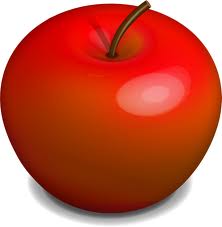 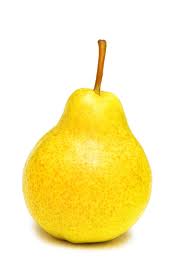 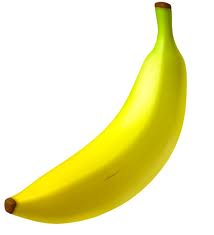 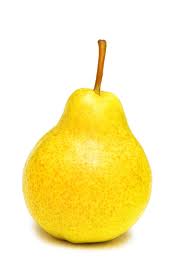 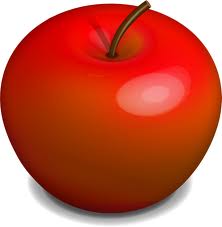 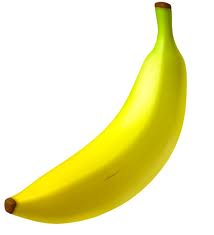 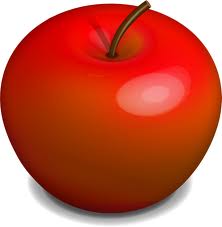 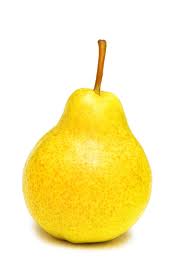 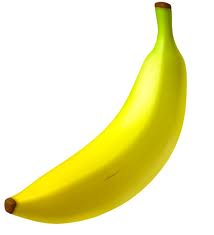 Table of frequencies with added probabilities
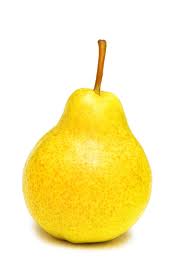 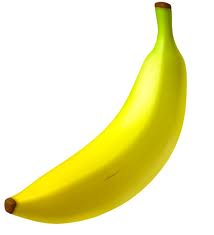 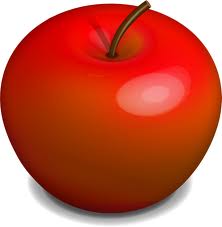 24/08/2014
INAOE
81
Distributions
Let S be a sample space, and C={ci} the power set of all subsets of S.

Let X be a random variable defined over S.

The distribución of X is the collection of all the probabilities Pr(X=ci).
24/08/2014
INAOE
82
Distributions
There are different distribution functions:
Probability function (over discrete variables)
Probability density function (over continuous variables)
Cumulative distribution function
24/08/2014
INAOE
83
Continuous vs Discrete Distributions
Variables types also determines the distribution.
A continuous variable has a continuous distribution.
A discrete variable has a discrete distribution
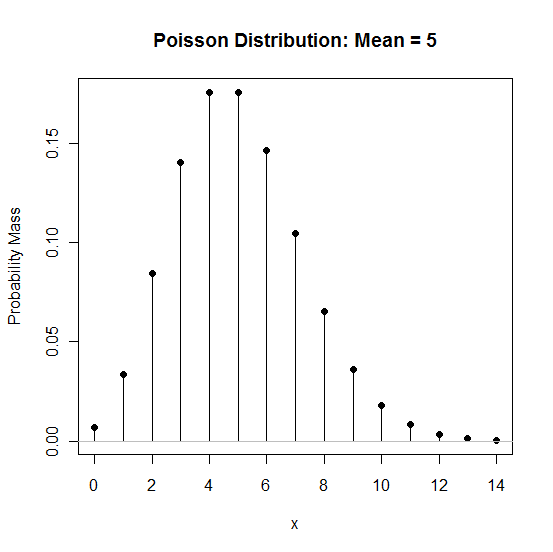 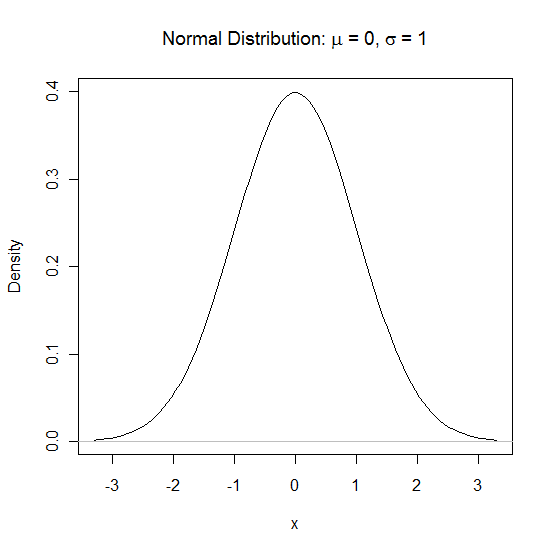 Distributions
The histogram is a graphical representation of the table of frequencies; and thus of a distribution.

Other popular representations for the distributions are the Boxplots.
Figure obtained from internet
24/08/2014
INAOE
85
Figura: [isomorphismes.tumblr.com]
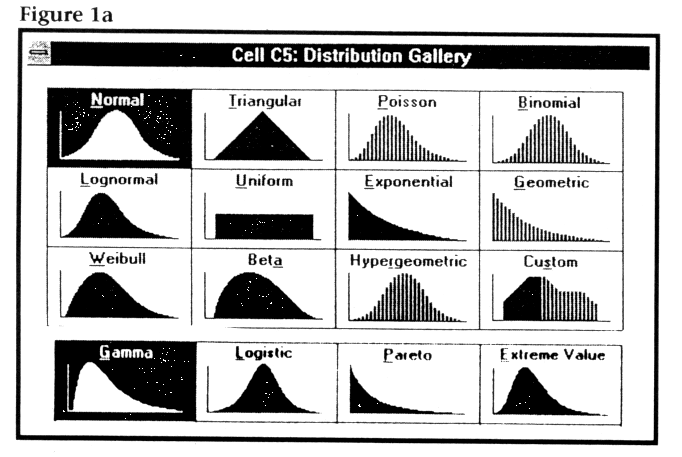 Some important distributions in hypothesis testing
Normal Distribution
Non-normal (skewed) data can sometimes be transformed to give a graph of normal shape by performing some mathematical transformation (such as using the variable's logarithm, square root, or reciprocal) [GreenhalghT1997 BMJ]
t Distribution
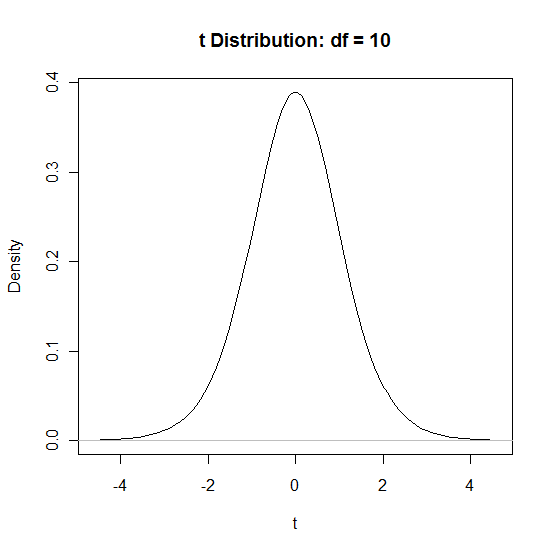 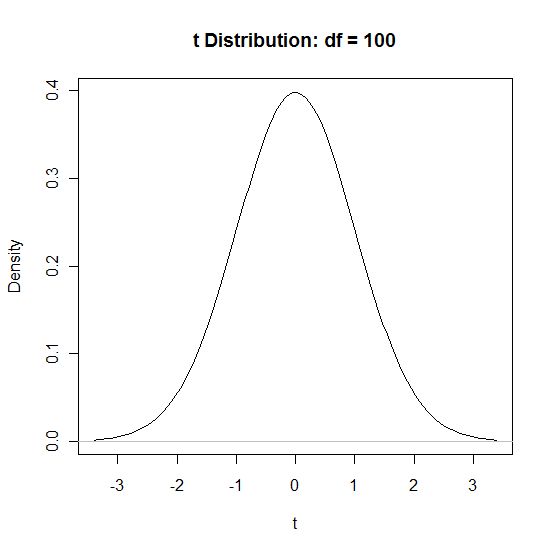 Increasing degrees of freedom
Degrees of freedom = Number of observations – Number of parameters
= Number of independent pieces of information
F distribution
The F distribution is an asymmetric distribution that has a minimum value of 0, but no maximum value. The curve reaches a peak not far to the right of 0, and then gradually approaches the horizontal axis the larger the F value is. The F distribution approaches, but never quite touches the horizontal axis.
The F distribution is a ratio of two chi-square statistics, each divided by their respective degrees of freedom
[Image from http://uregina.ca/~gingrich/f.pdf]
Gamma distribution
The Gamma distribution is chamaleonic; it can take the form of other distributions depending on the parameter values
θ>0 - scale
k>0 - shape
Figure from Wikipedia
Figure from [Eyre-Walker 2007 NatureReviewsGenetics]
Contingency table
A contingency table is a matrix that displays multivariate frequency distribution of two or more categorical values
Allows for joint distributions to be expressed.

Example
Example from Wikipedia
χ2
Many test statistics are approximately distributed as χ2, e.g. tests of deviations of differences between theoretically expected and observed frequencies (one-way tables) and the relationship between categorical variables (contingency tables).
The χ2 distribution is the distribution of the sum of squared standard normal deviates
k = degrees of freedom
Properties:
Mean of the distribution is equal to the number of degrees of freedom: μ = k
Variance is twice the number of degrees of freedom: σ2 = 2 * k
Total area under the curve is equal to 1
The maximum value occurs when χ 2 = k – 2 (for k>2).
As the degrees of freedom increase, the chi-square curve approaches a normal distribution
The χ2 distribution is a standardize distribution; i.e. no location or scale parameters
Figure from Wikipedia
[Speaker Notes: The Chi Square distribution is very important because many test statistics are approximately distributed as Chi Square. Two of the more commonly tests using the Chi Square distribution are tests of deviations of differences between theoretically expected and observed frequencies (one-way tables) and the relationship between categorical variables (contingency tables).]
Regressions in a nutshell
24/08/2014
INAOE
93
Scatter plots
Representation in a Cartesian coordinate system of an n-dimensional cloud of points 
For practical reasons n=2,3
Often a trend line is added
Sometimes confidence intervals are also represented
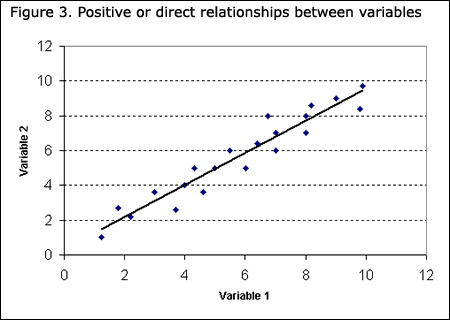 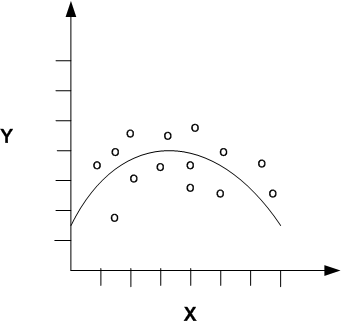 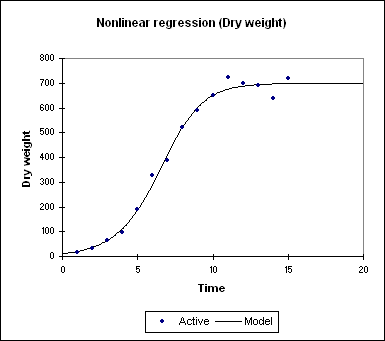 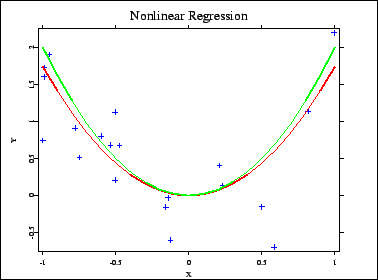 24/08/2014
INAOE
94
Figuras: fuentes varias
Modelling
Modelling is the development of mathematical expressions [from observations] somehow describing the behaviour of a variable of interest [RawlingsJO1998].
The model may be deterministic or stochastic.

Simulation is the generation of synthetic observations from a mathematical model  [self definition].
Modelling
Variables of interest (dependent variables)
Mathematical model
(independent variables)
Simulation
24/08/2014
INAOE
95
Modelling
Values of dependent variables
Deterministic Model
Funcional dependence
Values of independent and controlled variables
Stochastic dependence
Expectation of dependent variables
Stochastic model
24/08/2014
INAOE
96
Univariate linear regression
In stochastic dependence there are 2 closely related analysis
Regression Analysis
Defines the type (linear, exponential/logarithmic, hyperbolic, etc) of relation among the variables
Yields an equation describing the relation among variables that is close the the functional dependence
Correlation Analysis
Assess the degree and consistency of the in/dependence or degree of association among the variables
Summarizes the strength of the relation
None imply causality
24/08/2014
INAOE
97
Univariate linear regression (deterministic)
Dependent variable
Slope
Independent variable
Intersection (with ordinate axes)
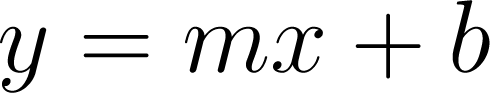 An slightly more general notation
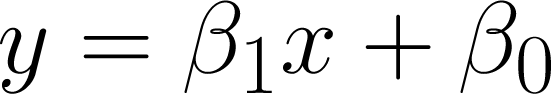 Parameters
24/08/2014
INAOE
98
[Speaker Notes: El modelo más sencillo que se puede establecer es aquel donde sólo hay:
+ una variable dependiente
+ una variable independiente/controlada
y además, la relación entre estas es lineal.]
The general linear model
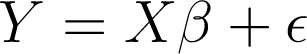 nx1
nx(j+1)
(j+1) x1
nx1
24/08/2014
INAOE
99
Covariance
Covariance express the trend of a (linear) relation among the variables
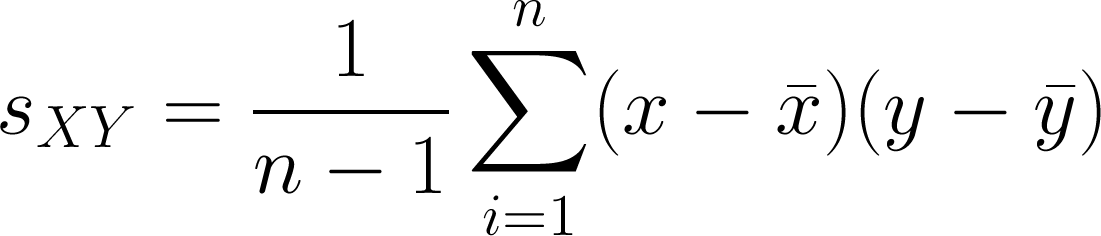 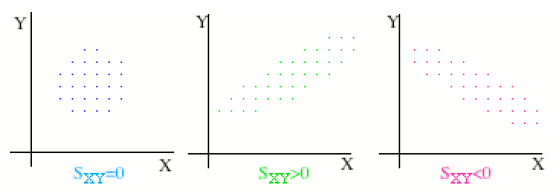 Figure from: [http://biplot.usal.es/ALUMNOS/BIOLOGIA/5BIOLOGIA/Regresionsimple.pdf]
24/08/2014
INAOE
100
Correlation coefficient
Pearson correlation coefficient is an index measuring the magnitude of a linear association between 2 random variables (cuantitative) and corresponds to a normalization of the covariance:
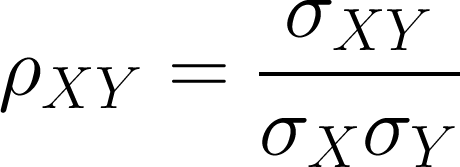 Covariance
Standard deviations
24/08/2014
INAOE
101
Correlation coefficient
Figure from: [en.wikipedia.org]
24/08/2014
INAOE
102
Correlation coefficient
Table obtained from: [http://pendientedemigracion.ucm.es/info/mide/docs/Otrocorrel.pdf]
24/08/2014
INAOE
103
Hypothesis testing and regression
A hypothesis test is nothing but a regression where your alternative hypothesis is that your TRUE model coefficients (the real betas) -as approximated by your ESTIMATED model coefficient (the calculated betas)- are different than 0;
…that is, that your factor (the one accompanying the beta) is indeed an explanatory component of your observation.
24/08/2014
INAOE
104
The Foundamentals of HypothesIs TESTING
Null and Alternative Hypothesis
Statistical testing is used to accept/rejct hypothesis
Null hypothesis (H0): There is no difference or relation
H0: μ1=μ2
Alternative hypothesis (Ha): There is difference or relation
Ha: μ1μ2

Example:
Research question: ¿Are men taller than women?
Null hypothesis: There is no height difference among genders
Alternative hypothesis: Gender makes a difference in height.
Hypothesis Type / Directionality:One-tail vs Two-tail
One-tailed: Used for directional hypothesis testing
Alternative hypothesis: There is a difference and we anticipate the direction of that difference
Ha: μ1<μ2
Ha: μ1>μ2

Two-tailed: Used for non-directional hypothesis testing
Alternative hypothesis: There is a difference but we do not anticipate the direction of that difference
Ha: μ1μ2

Example:
Research question: ¿Are men taller than women?
Null hypothesis: There is no height difference among genders
Alternative hypothesis:
One tail: Men are taller than women
Two tail: One gender is taller than the other.
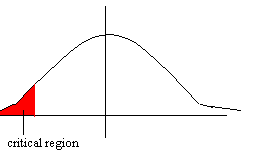 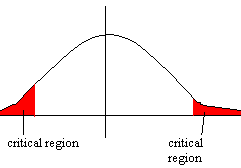 [Figures from: http://www.mathsrevision.net/alevel/pages.php?page=64]
Significance Level (α)and test power (1-β)
The probability of making Type I Errors can be decreased by altering the level of significance (α)
Unfortunately, this in turn increments the risk of Type II Errors.
…and viceversa

The decision on the significance level should be made (not arbitrarily but) based on the type of error we want to reduced.
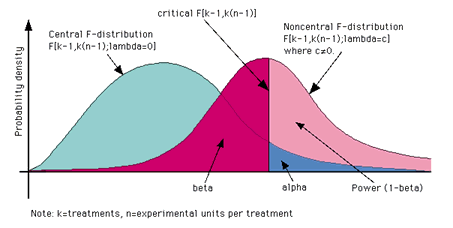 Figure from: [http://www.psycho.uni-duesseldorf.de/aap/projects/gpower/reference/reference_manual_02.html]
Hypothesis Type / Directionality:One-tail vs Two-tail
Hypotheis directionality affect statistical power
One tail tests provide more statistical power to detect an effect
Choosing a one-tailed test for the sole purpose of attaining significance is not appropriate. You may lose the difference in the other direction! 
Choosing a one-tailed test after running a two-tailed test that failed to reject the null hypothesis is not appropriate.
Two tail test
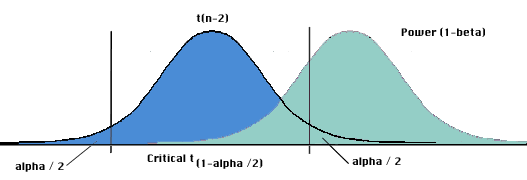 One tail test
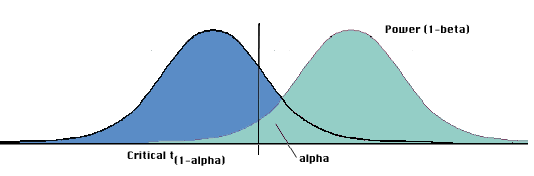 Source: [http://www.ats.ucla.edu/stat/mult_pkg/faq/general/tail_tests.htm]
Figure from: [http://www.psycho.uni-duesseldorf.de/aap/projects/gpower/reference/reference_manual_02.html]
Independence of observations:Paired vs Unpaired
Paired: There is a one-to-one (biyective) correspondence between the samples of the groups
If samples in one group are reorganised then so should samples in the other.
Examples:
Randomized block experiments with two units per block
Studies with individually matched controls
Repeated measurements on the same individual

Unpaired: There is no correspodence between the samples of the groups.
Samples in one group can be reorganised independently of the other

Pairing is a strategy of design, not analysis (pairing occur before data collection!). Pairing is used to reduce bias and increase precision [DinovI2005]
Example of paired data:
N sets of twins to know if the 1st born is more aggresive than the second
Example adapted from [DinovI2005]
The Central Limit Theorem (CTL)
Let X1, X2, … XN be a set of N independent random variables and each Xi have an arbitrary probability distribution P(x1,…,xn) with mean μi and a finite variance σi2. Then the normal form variate 



	…has a limiting cumulative distribution which approaches a normal distribution.
					[Wolfram World of Maths]
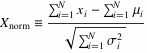 The Central Limit Theorem (CTL)
Corollary: Keep sampling and you’ll get a normal distribution over the distribution of sample means

Leap of thinking: Everything has a normal distribution

Perhaps the most abused theorem ever!
A nice applet to demonstrate the central limit theorem
[http://www.math.csusb.edu/faculty/stanton/probstat/clt.html]
Parametric vs non-parametric
Parametric testing: Assumes a certain deistribution of the variable in the population to which we plan to generalize our data

Non-parametric testing: No assumption regarding the distribution of the variable in the population
That is distribution free, NOT ASSUMPTION FREE!!
Non-parametric tests look at the rank order of the values

Parametric tests are more powerful than non-parametric ones and so should be used if possible [GreenhalghT 1997 BMJ 315:364]
Source: 2.ppt (Author unknown)
One way, two way,… N-way analysis
Experimental design may be one-factorial, two factorial,… N-factorial
i.e. one research question at a time, two research questions at a time, …N research questions at a time.
The more ways the more difficult the analysis interpretation

One-way analysis measures significance effects of one factor only.
Two-way analysis measures significance effects of two factor simultaneously.
Etc…
Steps to apply a significance test
Define a hypothesis
Collect data
Determine the test to apply
Calculate the test value (t,F,χ2,p)
Accept/Reject null hypothesis based on degrees of freedom and significance threshold
[GurevychI2011]
Which test to apply?
Selecting the right test depends on several aspects of the data:
Sample count (Low <30; High >30)
Independence of observations (Paired, Unpaired)
Number of groups or datasets to be compared
Data types (Numerical, categorical, etc)
Assumed distributions
Hypothesis type (One-tail, Two tail).
[GurevychI2011]
Which test to apply?
More complete tables can be found at:
http://www.ats.ucla.edu/stat/mult_pkg/whatstat/choosestat.html
http://bama.ua.edu/~jleeper/627/choosestat.html
http://www.bmj.com/content/315/7104/364/T1.expansion.html
THE TESTS
The t-test
One-sample t-test checks the difference between an expected and an observed mean, whereas Two-sample t-test checks the difference between the observed means of two independent samples.
From t value to p value
p-values are the 'area' under the curve greater than your t-score. So calculation of exact p-values requires integration of the distribution under study.
…or look up in a pre-computed table! 
Calculator: http://www.danielsoper.com/statcalc3/calc.aspx?id=8
Calculator: http://www.graphpad.com/quickcalcs/pvalue1.cfm
The Mann-Whitney Uor Wilcoxon Rank-sum test
When data is ordinal, the Mann-Whitney U test is perhaps the most well-known non-parametric test.
For paired data then the Wilcoxon signed rank test should be used.
From z score to p-value
Z scores are measures of standard deviation (a Z score of +2.5 it is interpreted as "+2.5 standard deviations away from the mean“)
p-values are the 'area' under the curve greater than your z-score. So calculation of exact p-values requires integration of the distribution under study.
Small (positive or negative) z scores (i.e. center of a normal distribution) are associated to large p-values. 
Large (positive or negative) z scores (i.e. tails of a normal distribution) are associated to small p-values. 
…or look up in a pre-computed table! 
Calculator: http://faculty.vassar.edu/lowry/ch6apx.html
Calculator: http://www.graphpad.com/quickcalcs/pvalue1.cfm
The F-test
The F-test is designed to test if two population variances are equal. It does this by comparing the ratio of two variances. So, if the variances are equal, the ratio of the variances will be 1.
From F value to p-value
By hand, requires integrating to find the area under the F-distribution from your observed test statistic to infinity
…or look up in a pre-computed table! 
Calculator: http://www.danielsoper.com/statcalc3/calc.aspx?id=7
Calculator: http://www.graphpad.com/quickcalcs/pvalue1.cfm
Univariate Analysis of Variance (ANOVA)
ANOVA is like an F-test of multiple groups
ANOVA is not one, but a collection of models.
χ2 test (of contingency table)
Effects in a contingency table are defined as relationships between the row and column variables; that is, are the levels of the row variable diferentially distributed over levels of the column variables. Significance in this hypothesis test means that interpretation of the cell frequencies is warranted. Non-significance means that any differences in cell frequencies could be explained by chance. [http://www.psychstat.missouristate.edu/introbook/sbk28m.htm]
From χ2 score to p-value
No idea, but surely something related to integration
…but look up in a pre-computed table! 
Calculator: http://www.graphpad.com/quickcalcs/pvalue1.cfm
A few other popular tests
Shapiro-Wilk normality test: Test that the sample comes from a normal distribution
Anderson-Darling test: To detect departure from a given probaility distribution (including normal distribution for which is regarded as one of the most powerful)
Kolmogorov-Smirnov test: Non-parametric testing that the samples comes from the same (or against a reference) distribution. Can also be used for test goodness of fit in a regression.
Kruskall-Wallis: Similar to one way ANOVA for non-parametric data
Welch’s T-test: For difference between observed mean of two independent groups
Fisher’s exact test: Like χ2 for 2x2 contingency tables
McNemar test: Like χ2 for 2x2 contingency tables and dependent data
Friedman test: Non-parametric repeated measures version of ANOVA
Variants of ANOVA: 1 way ANOVA between subjects, 2 way ANOVA between subjects, 1 way ANOVA within subjects, 2 way ANOVA within subjects, ANCOVA (Analysis of Covariance), MANOVA (multivariate version of ANOVA), MANCOVA,
Quotes on significance testing
[BlandM1996] “Acceptance of statistics, though gratifying to the medical statistician, may even have gone too far. More than once I have told a colleague that he did not need me to prove that his difference existed, as anyone could see it, only to be told in turn that without the magic p-value he could not have his paper published.”

[Nicholls in KatzR2001] “In general, however, null hypothesis significance testing tells us little of what we need to know and is inherently misleading. We should be less enthusiastic about insisting on its use.”

[Falk in KatzR2001] “Significance tests do not provide the information that scientists need, neither do they solve the crucial questions that they are characteristically believed to answer. The one answer that they do give is not a question that we have asked.”

[DuPrelJB2009] “Unfortunately, statistical significance is often thought to be equivalent to clinical relevance. Many research workers, readers, and journals ignore findings which are potentially clinically useful only because they are not statistically significant. At this point, we can criticize the practice of some scientific journals of preferably publishing significant results [...] ("publication bias").”
Confidence Intervals
Confidence intervals
The confidence interval is a range of values which includes the desired true parameter (mean, median, etc) [DuPrelJB2009]
Confidence intervals provide an adequately plausible range for the true value related to the measurement of the point estimate. Statements are possible on the direction of the effects, as well as its strength and the presence of a statistically significant result.
Confidence intervals
The confidence interval depends on the sample size, the standard deviation and the level of confidence of the study groups

Larger sample sizes leads to more confidence, i.e. narrower confidence intervals.

Large standard deviations leads to higher uncertainty, i.e. wider confidence intervals.

The confidence level of 95% is usually selected. This means that the confidence interval covers the true value in 95 of 100 studies performed
Confidence intervals and p-values
In contrast to p-values, confidence intervals indicate the direction of the effect studied.

Values outside confidence intervals are not excluded, only improbable.

In contrast to confidence intervals, p-values give the difference from a previously specified statistical level α.
Thank you, ¿Questions?
24/08/2014
INAOE
134